New Jersey Kindergarten Implementation Guidelines
Division of Early Childhood Education Services
Office of Kindergarten to Third Grade Education
Spring 2024
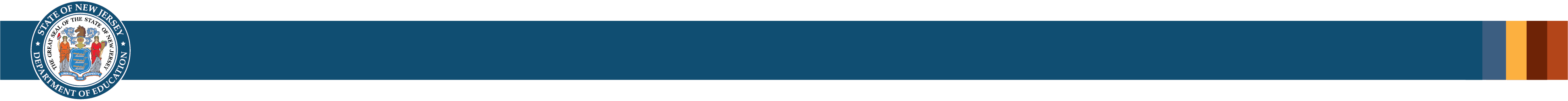 Kindergarten Guidelines Purposes Part 1
Purpose:
Inform best practices reflective of current research and include extensive citations and reference list to support educators and parents with practical resources.
 Maximize the impact of universal preschool by advancing a comprehensive and seamless educational continuum from preschool through grade three (P – 3) in New Jersey’s school districts.
 Provide educators the knowledge and resources to implement developmentally appropriate kindergarten practices as part of a high-quality kindergarten program.
2
Kindergarten Guidelines Purposes Part 2
Purpose:
Promote the importance of engaging parents, families, and communities in student learning and development.
Develop learning partnerships between home/ school/ community.
Connect families- Notes for Working with Families located in Appendix.
3
The Division of Early Childhood Services
(DECS):
Committed to enhancing the social-emotional, physical, and cognitive development of New Jersey's children from birth through third grade by supporting the implementation of comprehensive services that address the needs of the whole child.
Contributions from kindergarten practitioners and external reviewers from the field as well as the various offices within the New Jersey Department of Education.
4
Three Sections of the Guidelines
Section One
Guiding High-Quality Practice in Kindergarten
Section Two
School Structures Supporting High-Quality Kindergarten Programs
Section Three
High-Quality Kindergarten Classrooms in Action
5
Section One Inclusions Part One
Section One includes:
how to establish and maintain a high-quality kindergarten program;
developmentally appropriate practices for five- and six-year-old children;
an overview of physical, cognitive, social-emotional, language, and self-regulation development;
6
Section One Inclusions Part Two
Section One includes:
developmentally appropriate practices that provide equitable learning opportunities and experiences;
guidance on meeting the needs of diverse learners;
integration of building culturally responsive relationships in the classroom;
Universal Design for Learning Framework; and
insight into various types of assessments.
7
Section Two: School Structures Part One
Section Two includes:
the continuity from preschool to kindergarten and from kindergarten to first grade and the significance of seamless transitions;
best practices and ideas for professional development for transition teams, teachers, and other stakeholders;
8
Section Two: School Structures Part Two
Section Two includes:
a comprehensive framework for structures that need to be in place for optimal program delivery within a school;
ideas for arranging and managing the kindergarten classroom;
a sample schedule for planning an effective developmentally appropriate kindergarten day; and
integrating intentional play in meeting the New Jersey Student Learning Standards (NJSLS).
9
Section Three: Classrooms Part One
Section Three includes:
high-quality kindergarten lessons grounded in standards-based teaching and learning;
ways to teach content areas through whole group, small group, and individualized instruction;
the most current, research-based best practices coupled with a fine balance of play and choice time;
10
Section Three: Classrooms Part Two
Section Three includes:
center-based classrooms that provide opportunities for choice and learning through play,
using methods such as investigations, exploration, and discovery within the learning centers to make them meaningful and engaging; and
establishing learning and choice centers using developmentally appropriate materials and guiding questions to help guide center activities and conversations between students and teachers.
11
Follow Us on Social Media
Instagram: @newjerseydoe
Facebook: @njdeptofed
LinkedIn: New Jersey Department of Education
X: @NewJerseyDOE
YouTube: @newjerseydepartmentofeduca6565
Threads:@NewJerseyDOE
12
Thank You!
New Jersey Department of Education: nj.gov/education
https://www.nj.gov/education/earlychildhood/
k-3office@doe.nj.gov
13